LINEC.JINAK,
PERSPEKTIVY
WWW.LINZTOURISMUS.AT	říjen 2016
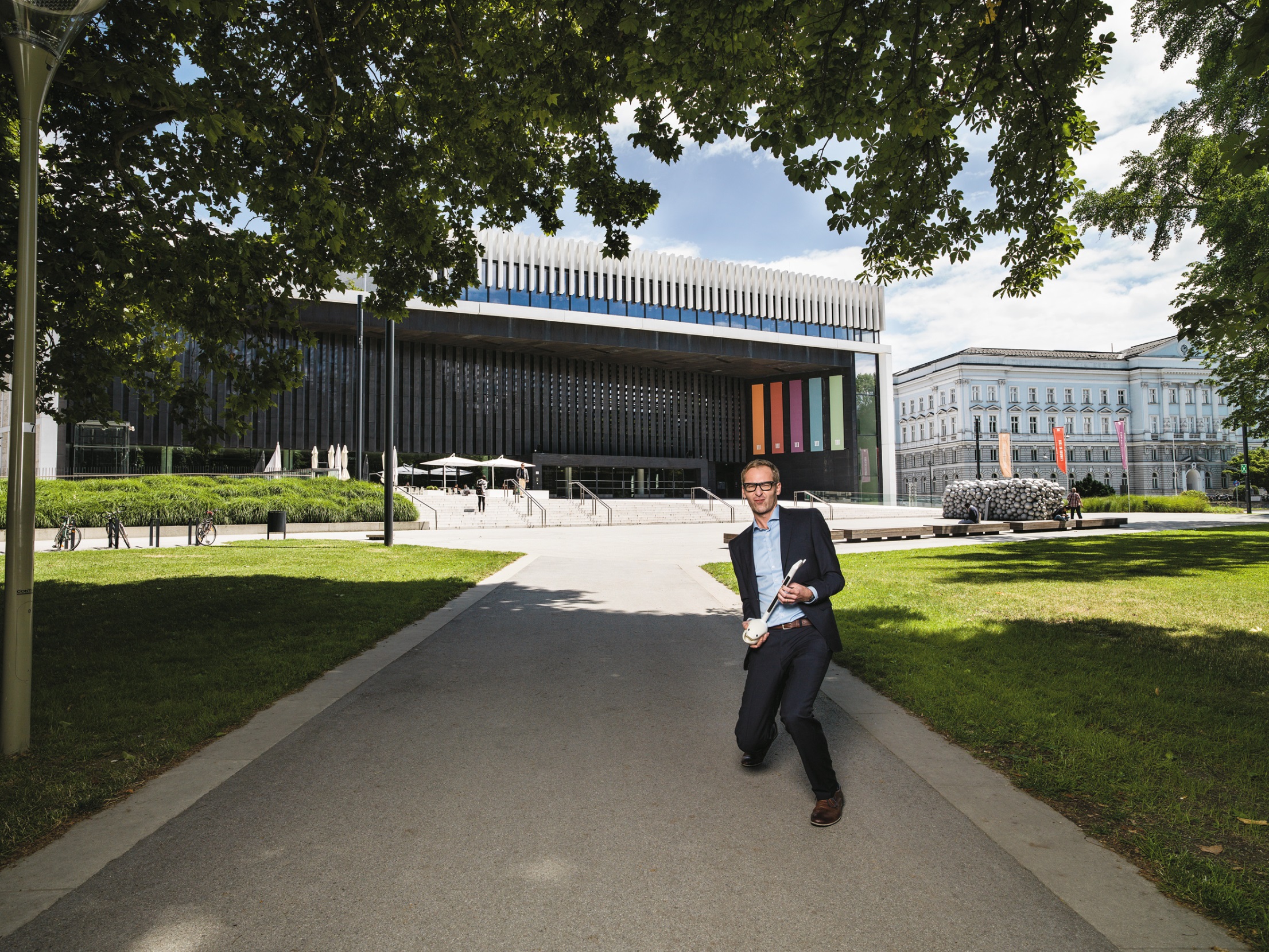 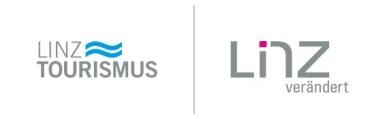 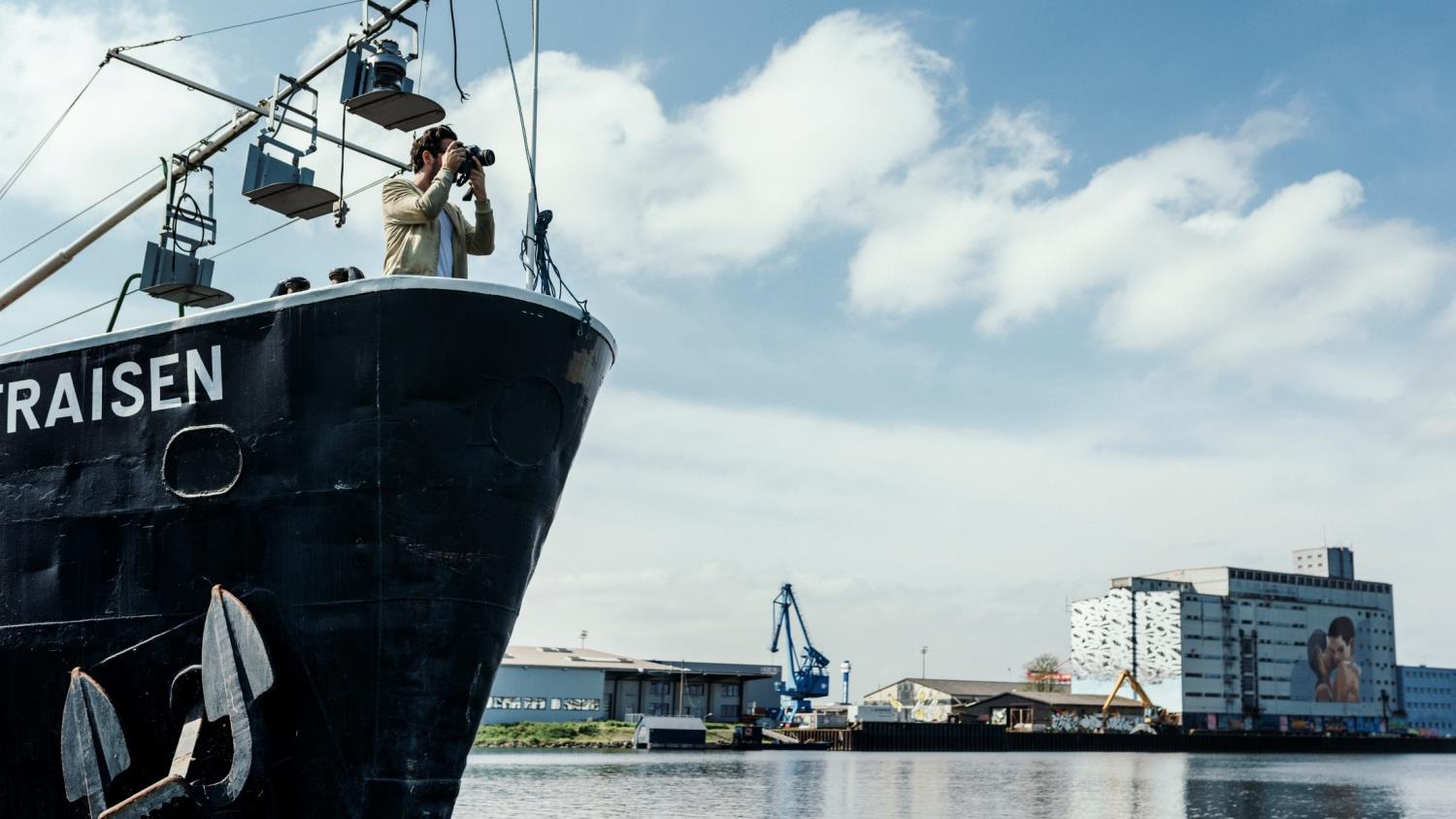 Přijeďte a načerpejte novou energii
UNESCO City of Media Arts
Evropské hlavní město kultury 2009
Proměnlivé a mondénní město na Dunaji
Hlavní město spolkové země Horní Rakouskov aglomeraci s cca 760 000 obyvateli 
Zhruba 90 % obyvatelstva Rakouska bydlí v okruhu pouhých 250 km
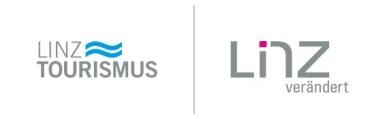 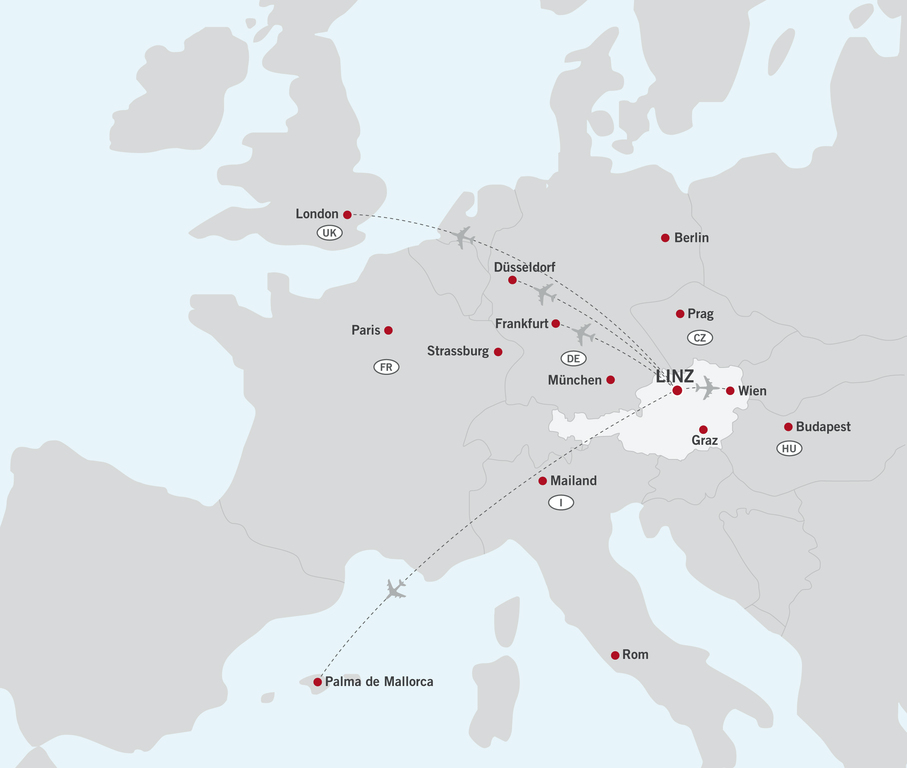 V srdci Evropy
Linec má vynikající polohu a je rychle a bezpečně dostupný autem, vlakem a letadlem. 
Letecké spojení z/do Lince:Spojení s celým světem přes uzlová letiště Frankfurt nad Mohanem, Düsseldorf a Vídeň „blue danube airport linz“.
Přímé spojení vlakem z letiště Vídeň-Schwechat na hlavní nádraží Linec
Vídeň: 	185 kilometrů
Salcburk: 	132 kilometrů
Mnichov: 	271 kilometrů
Praha: 	241 kilometrů 
Curych	586 kilometrů
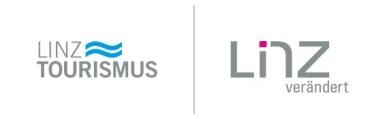 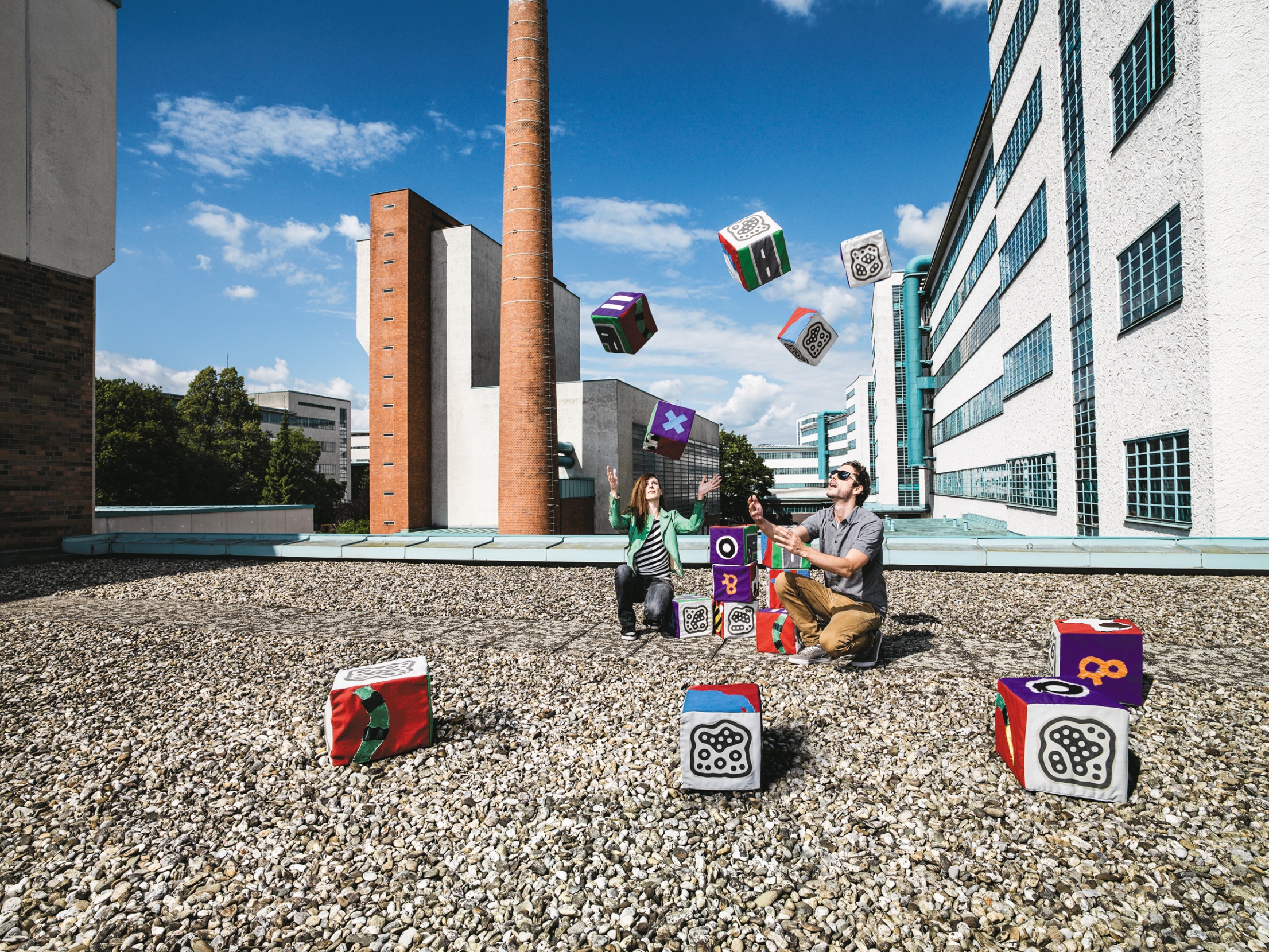 Proč Linec?
Linec je úspěšný! 
Úzké propojení výzkumu, kreativity, poskytovatelů služeb a průmyslu

Kultura pro všechny! 
14 muzeí a 16 divadel - rozmanitost, kterou si může dovolit každý
Nejmodernější hudební divadlo Evropy

Kvalita života má prioritu! 
Město na Dunaji s 50% zelených plochlodní dopravou, cyklostezkou kolem Dunaje, turistickou stezkou Donausteig
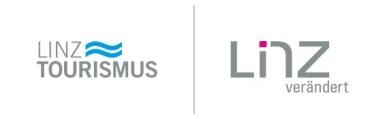 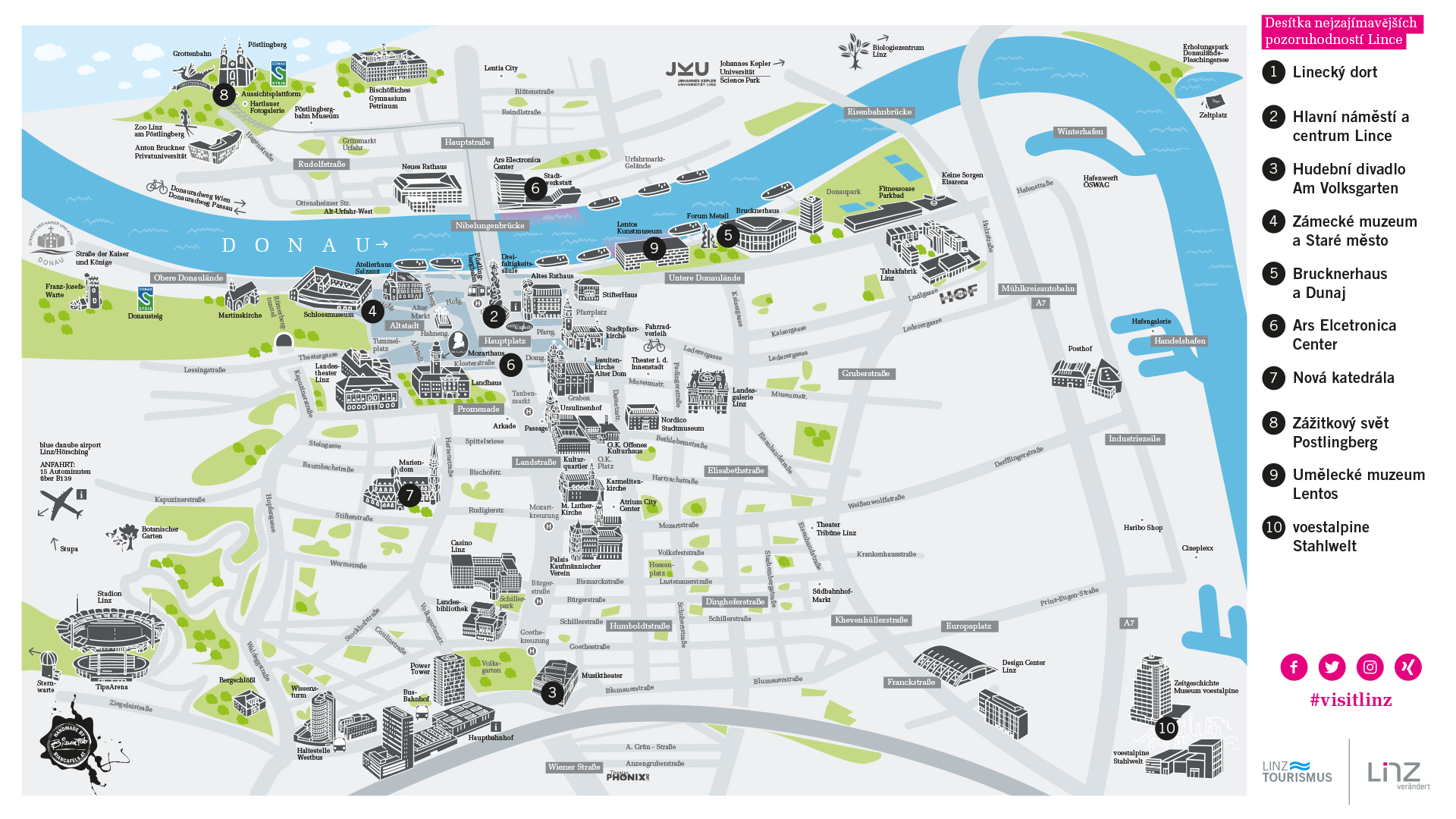 www.linztourismus.at/top10
Občané Lince, kteří dodnes mění svět
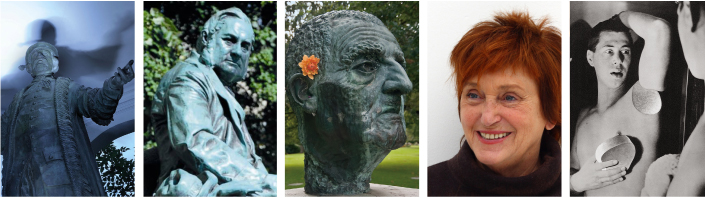 Adalbert Stifter
1805 – 1868 
Dodnes zpomaluje svět svými slovy.
Anton Bruckner
1824 – 1896 
Reformoval svět hudby svými symfoniemi.
Johannes Kepler
1571 – 1630
Zkoumal v Linci dráhy Sluneční soustavy.
Herbert Bayer
1900  – 1985
Přinesl do Ameriky styl Bauhaus a inspiroval Steva Jobse.
Valie Export
*1940 v Linci
Klade svým uměním sociální otázky.
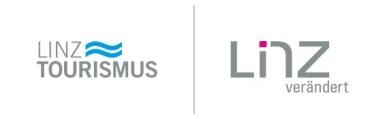 LINEC.JINAK,
PERSPEKTIVY
WWW.LINZTOURISMUS.AT
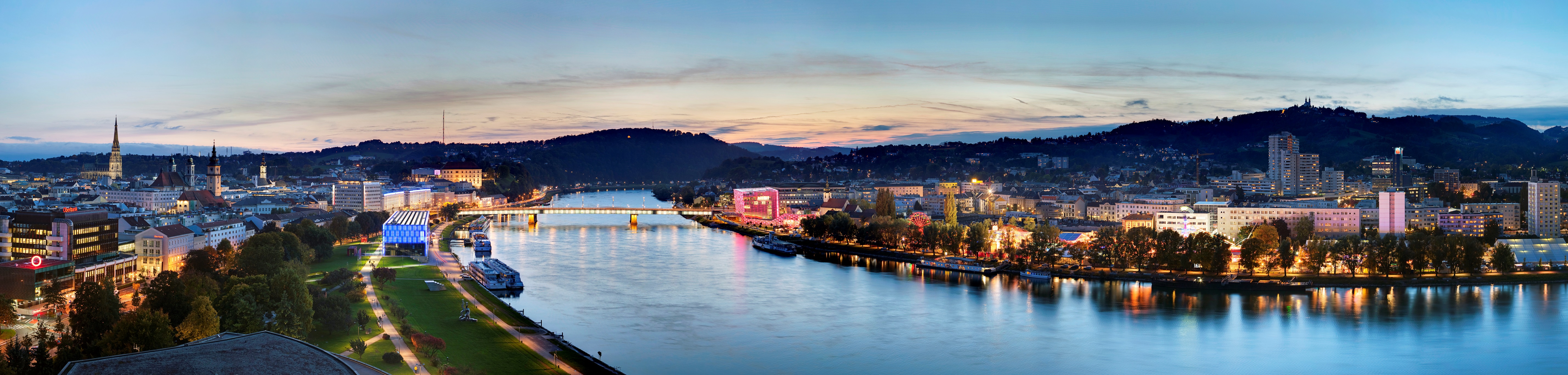 Nechte se nadchnout Lincem!
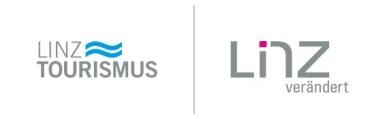